PLAY PARKS
Discover the joy of free, accessible play sessions for children at Play Parks
For Who?
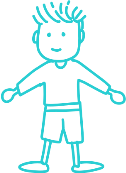 Children ages 2-9
Where and When?
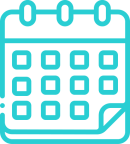 [start date and end date]
Every [week day] at [time]
How?
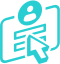 Register online and bring your barcode and come play FOR FREE
REGISTER BELOW
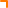 For More Information & To Register
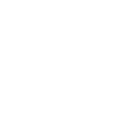 www.kidscollab.org/playparks
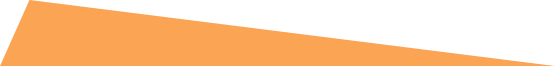 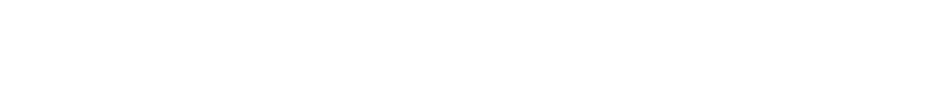 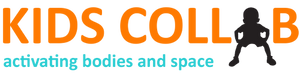 www.kidscollab.org
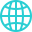 admin@kidscollab.co.za
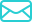